BESTOMECHINES 
(Manufacturer, Traders & Exporters )
Bestomechines   has become one of the most experienced companies in the entire sector in Europe and the USA thanks to its strong focus on solar modules and solar systems – ranging from roof systems solutions and energy storage systems to turnkey full-scale power plants solutions.   Work from low  level from  home lightings to power projects . Work  with qualified experience  quadrates In solar energy  production. This step enabled the  Group to expand its activities into the Middle East and to the Indian Subcontinent, and to establish itself as an innovative partner for photovoltaic projects in these regions. and operates today as Olasco International with its headquarters in  India and offices in Niger, Fujairah, Dubai, the USA, India, Italy and Germany.
Registered Office: 1st floor, 10-104/5/7/1, fazulunisa manzil, 2nd street Balaji Nagar, Peerzagiguda, Hyderabad.
Dist.: Medchal - Malkangiri, Telangana, 500098 :Email : bestomechines@gmail.com web: www.bestomechines.com. Cell : 0091-7989027253 , 
Works: Shed No: 992/2/9,G.I.D.C. Estate,Makarpura, Vadodara-390010,Gujarat, India
 GSTIN :36ASCPM3872E2ZQ, IEC Code: ASCPM3872E
Any time anywhere Solar power
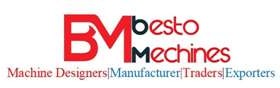 Solar portable Generators
Specifications
World Class solar portable generators
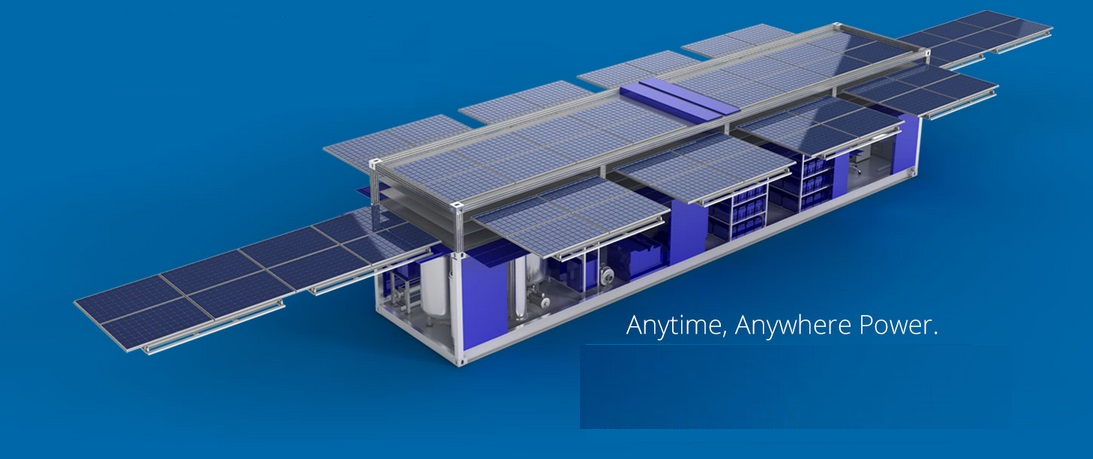 We are manufacturer of world class solar portable generators with in build GPRS remote control system from production to fault identification.
In Build battery bank for night application 
Complete foldable sliding to in hence the space and easy transport 
With in 4 hours complete system is ready for use 
With step-up transformer, auto cutoff, thunder  shots protection fully grounded with earth 
High sensitive  thermal circuit breakers fitted 
Fully fire protection with fire fittings instruments attached 
Range from  3kw  to 30 kw 
Easy mountable in shipping containers
Only one call service network is available  after sale 
One year service is free for complete system
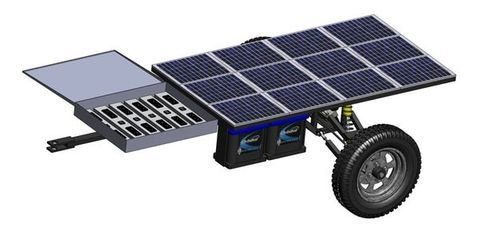 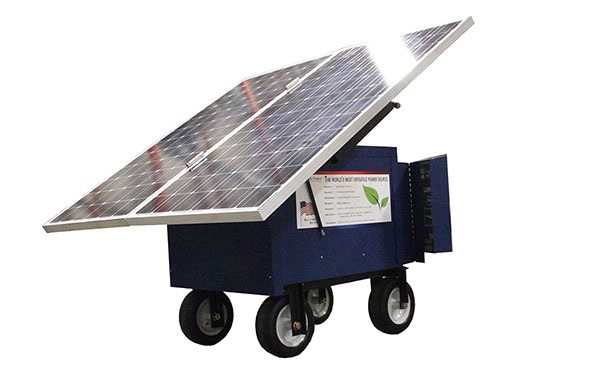 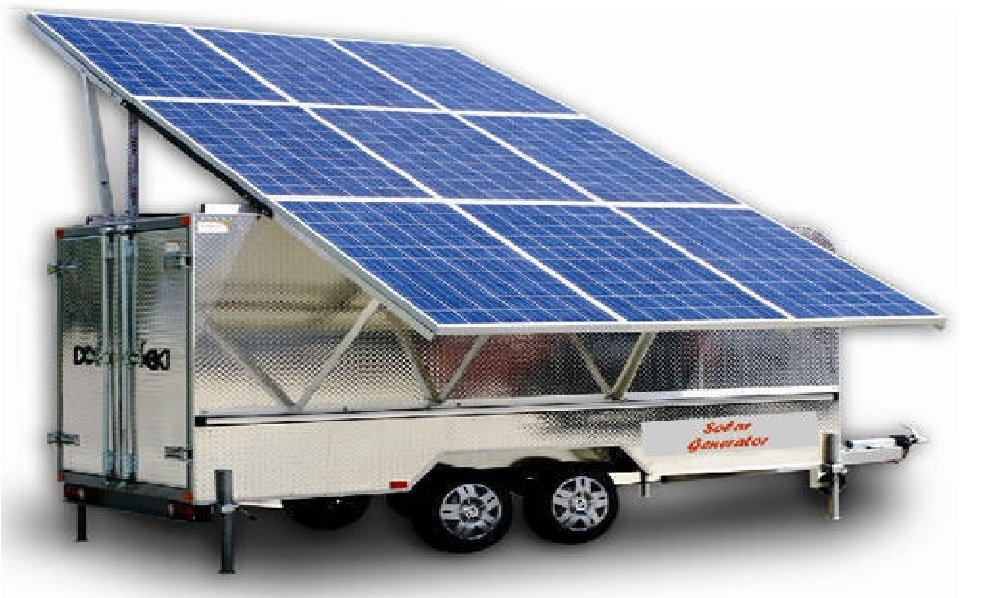 2
Solar Power PlantsPower as per your needs Free and renewable
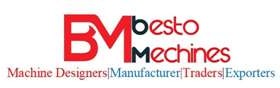 We have installed end number of solar power      plants in India and Abroad 
      We design and delved  very  soficigateded   power plant which is easily serviceable 
     We have our own design team who with vast technical Knowledge in  in depth  work experience in  the work from very small rages to very high range.   
      We the first used in the silicon mono crystalline high frequency solar panels 
      Our power plants are have very good efficiency in any climate condition  , it generates power with 35 % of sun Insensitive and  also long lasting .
      we have world wide service centre with fast attending the service call. 
      we have in house testing center to test the solar panel in  different  parameters .  
          We design from 1KW TO 1000 MW
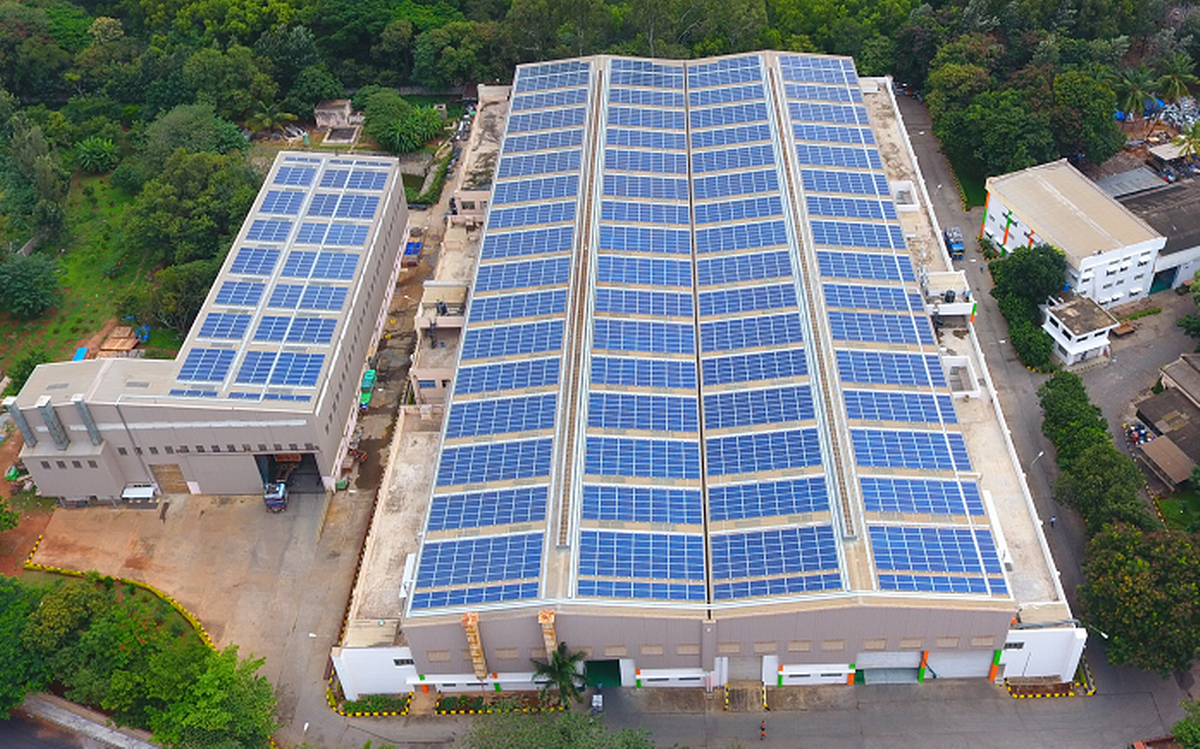 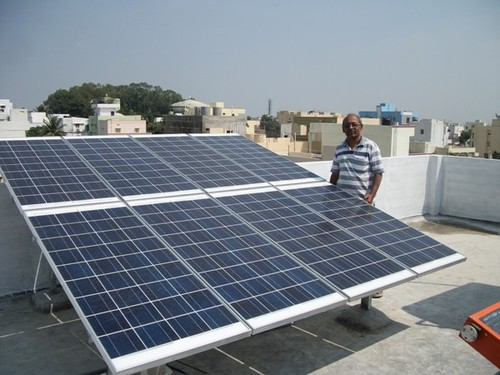 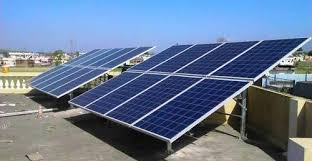 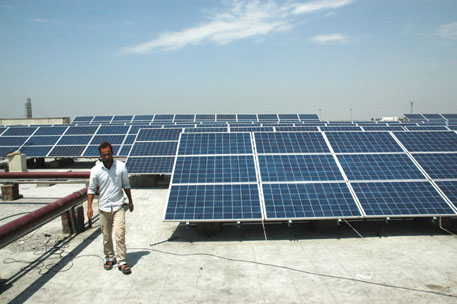 3
Solar Water Pumping System
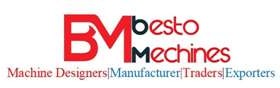 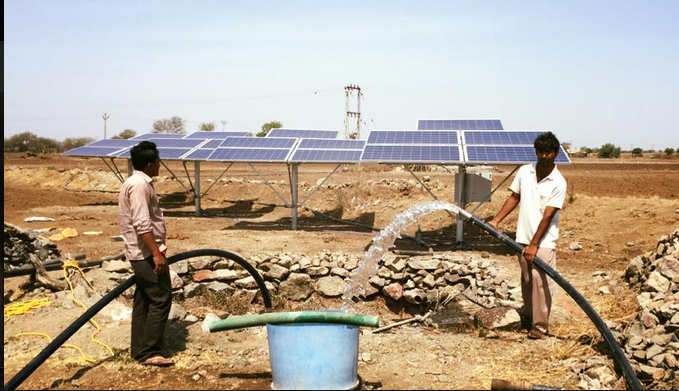 Solar Water Pumping System Being a leader in the industry, we  Natural engaged in providing our clients with a qualitative range of Solar Water Pump. Our product ranges from 1 HP to 50HP in AC applications while in DC it ranges from 1HP to 5HP. Our experienced professionals have installed more than 300 pumps using the latest technology. Owing to its easy installation and low maintenance cost, the offered pump is widely demanded.
System Features
Solar Panel
AC/ DC Motor- Pump Set
Pump Controller
Module Mounting Structure
Protection Systems for the Motor & Pump sets
Weather resistance & water level protection
Lower Operation & Maintenance Cost
Irrigation purpose
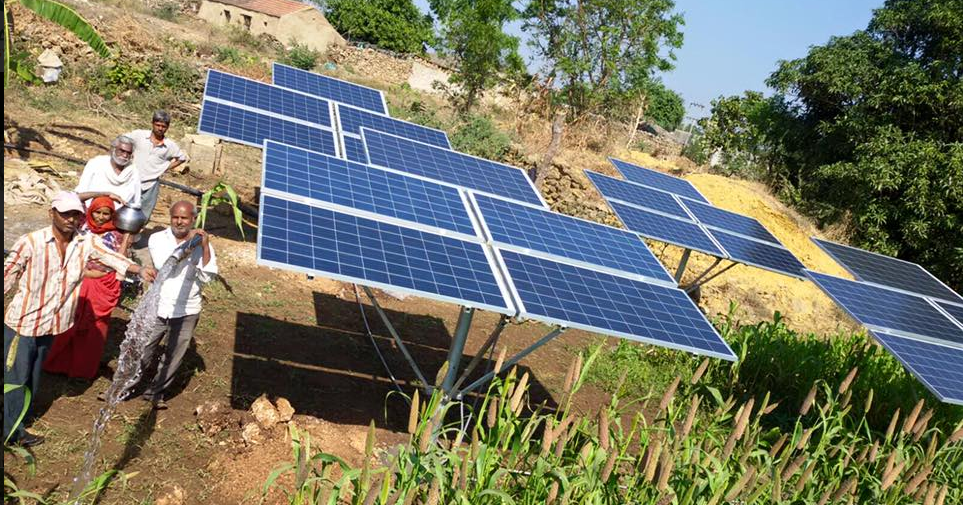 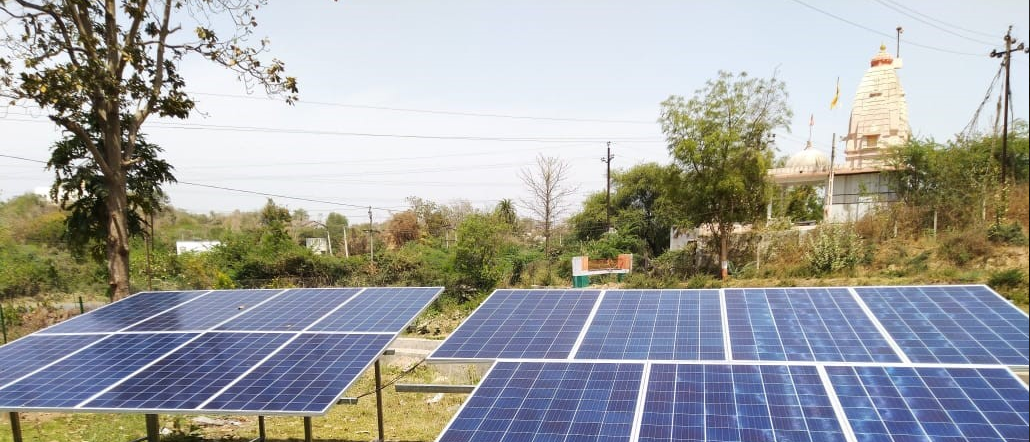 4
All In One Solar Street Lights
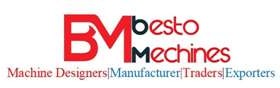 Patent Pending Design
The shape and design has been carefully studied to optimize all the construction. This is why we have applied for patent for our design.
No Cable Needed
Helios Solar powered outdoor lighting is very user-friendly and easy to install and does not require cables.
Lithium Battery
We apply the newest technology and use lithium battery to prolong product life.
Infrared Solar Motion
Helios All in one solar street light has a built-in passive infrared motion sensor that automatically regulates the LED light output from full brightness to a lower level depending upon the detection of movement around the light.
Light Weight Design
Compact volume and light weight design saves freight cost and installation cost.
Rust Proof
Our products are designed to avoid the rust presence. The rust is very dangerous for the LED street light system. So we prevent that making our street light LED with a special technology that avoid the rust. Let you try that!
Rustproof, Waterproof and Dustproof
What is missing? Our all in one solar street light products are rustproof, waterproof and dustproof. In this way, they can operate in safety and you will reduce maintenance time.
All these features combine to create a unique product. Ready to use, highly efficient, eye catching and of course, INSANELY easy to install.
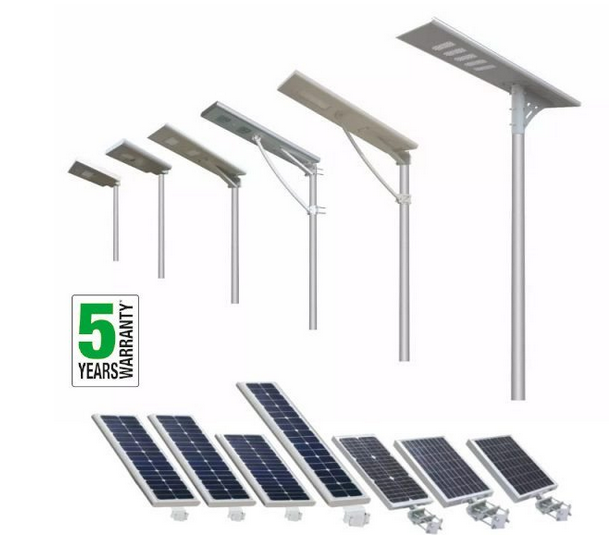 Lorem ipsum dolor sit amet, consectetuer adipiscing elit. Maecenas porttitor congue massa. Fusce posuere, magna sed pulvinar ultricies, purus lectus malesuada libero
Nunc viverra imperdiet enim. Fusce est. Vivamus a tellus.
Pellentesque habitant morbi tristique senectus et netus et malesuada fames ac turpis egestas. Proin pharetra nonummy pede. Mauris et orci.
Section 1 Title
5
THANK YOU!
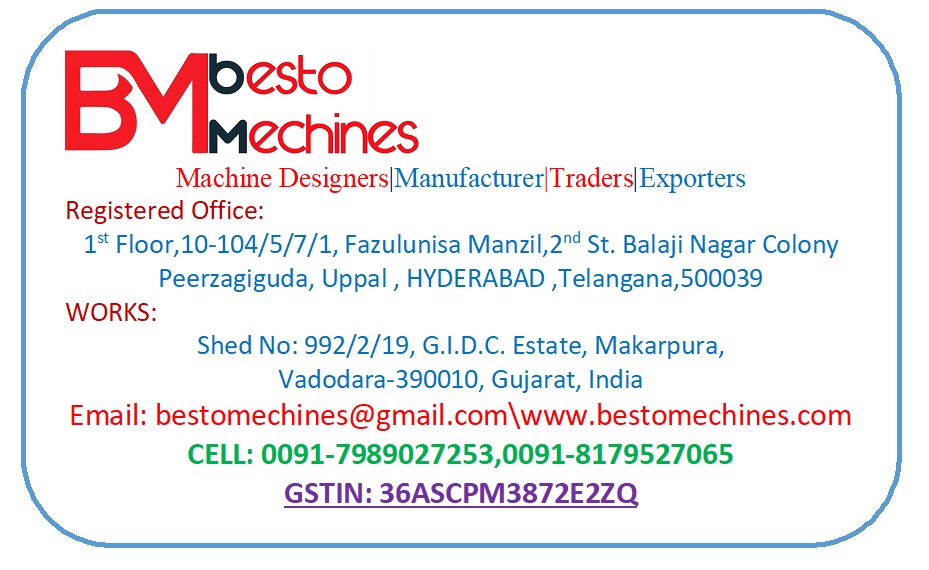